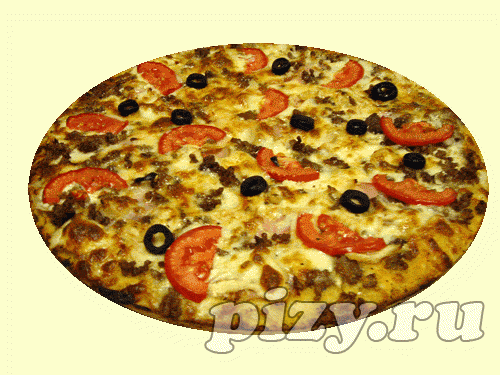 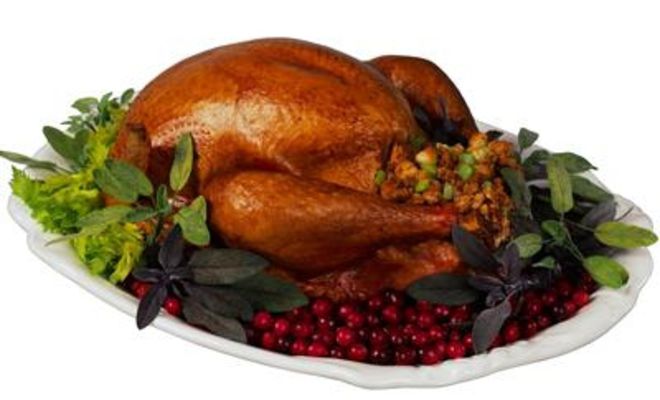 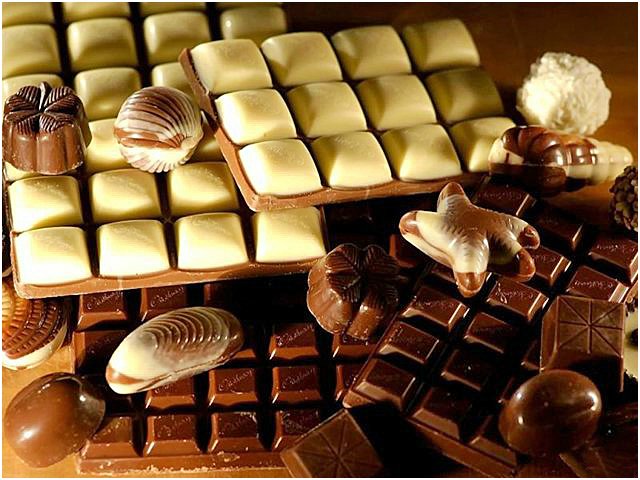 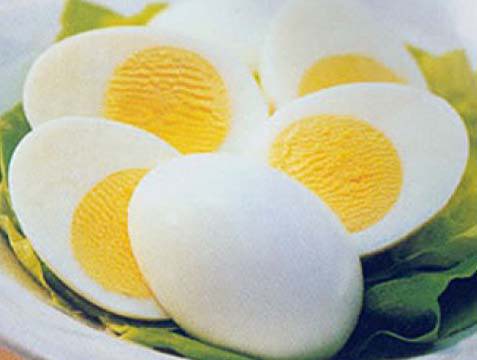 I like it!Введение лексики по теме «Еда» ( 3 класс)
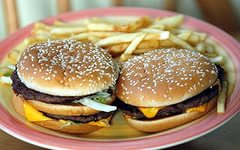 Учитель английского языка МБОУ «Оборонинская сош»
Казакова Г.С.
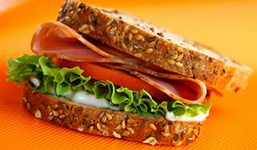 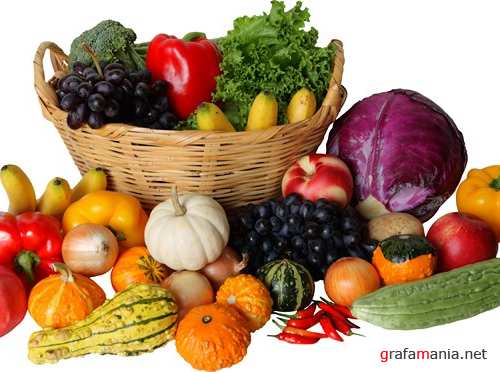 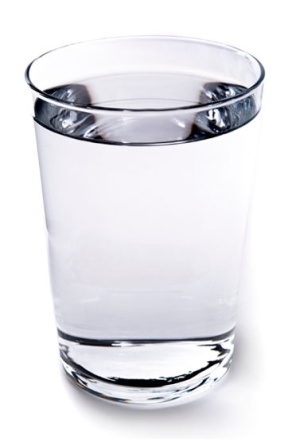 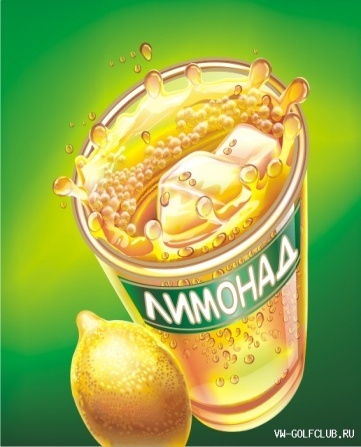 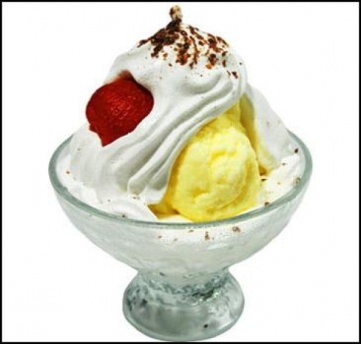 Vegetables
Chicken
Ice cream
Chocolate
Sandwich
Water
Lemonade
Pizza
Eggs
Burgers